Figure 1 Tb Mortality in Italy and in Liguria
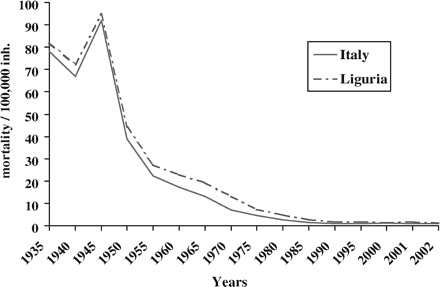 Eur J Public Health, Volume 15, Issue 4, August 2005, Pages 339–342, https://doi.org/10.1093/eurpub/cki081
The content of this slide may be subject to copyright: please see the slide notes for details.
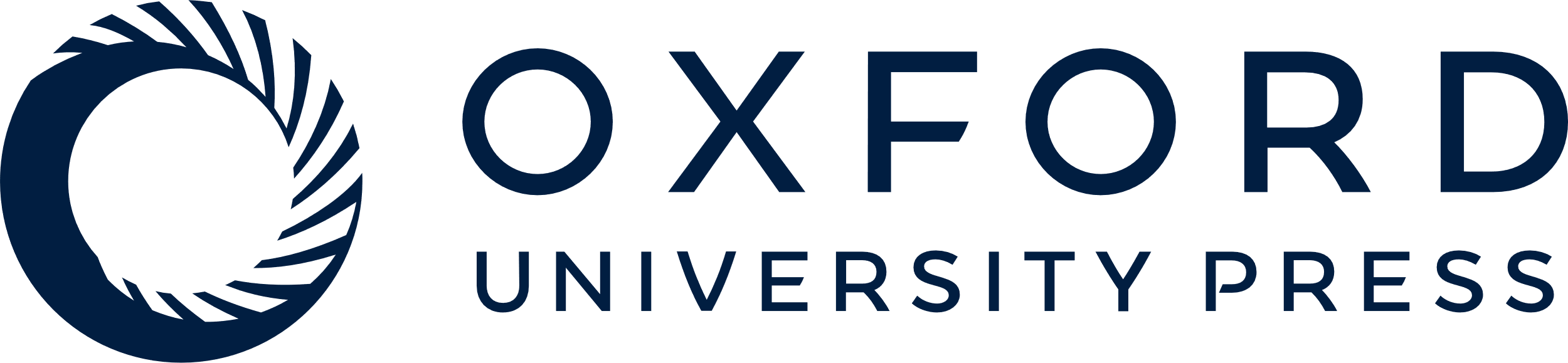 [Speaker Notes: Figure 1 Tb Mortality in Italy and in Liguria


Unless provided in the caption above, the following copyright applies to the content of this slide: © The Author 2005. Published by Oxford University Press on behalf of the European Public Health Association. All rights reserved.]
Figure 2 Tb notifications/100 000 inhabitants in Liguria, 1986–2002
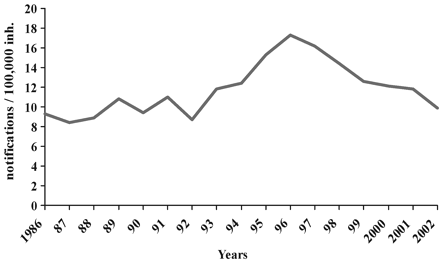 Eur J Public Health, Volume 15, Issue 4, August 2005, Pages 339–342, https://doi.org/10.1093/eurpub/cki081
The content of this slide may be subject to copyright: please see the slide notes for details.
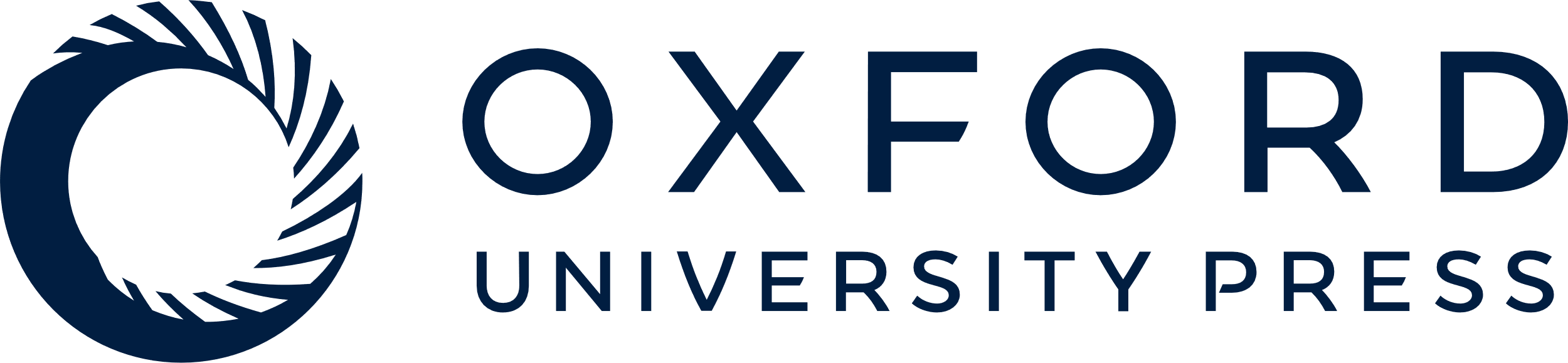 [Speaker Notes: Figure 2 Tb notifications/100 000 inhabitants in Liguria, 1986–2002


Unless provided in the caption above, the following copyright applies to the content of this slide: © The Author 2005. Published by Oxford University Press on behalf of the European Public Health Association. All rights reserved.]
Figure 3 Tb in Liguria: a comparison among European Union citizens, non-European Union citizens and people affected ...
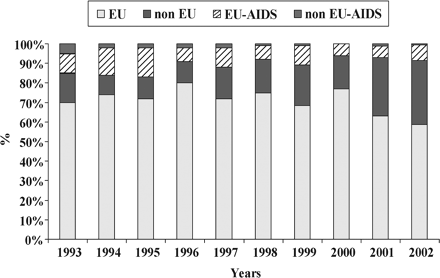 Eur J Public Health, Volume 15, Issue 4, August 2005, Pages 339–342, https://doi.org/10.1093/eurpub/cki081
The content of this slide may be subject to copyright: please see the slide notes for details.
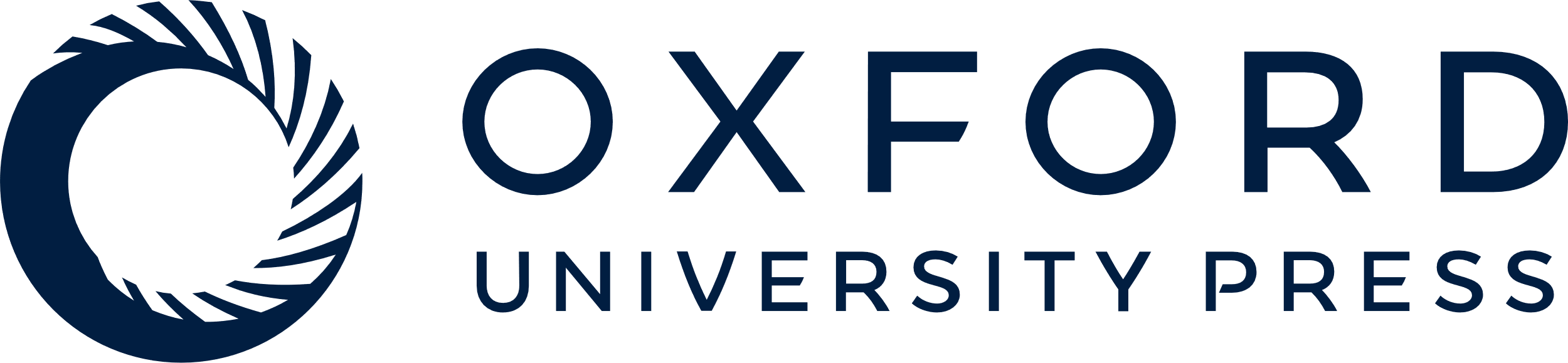 [Speaker Notes: Figure 3 Tb in Liguria: a comparison among European Union citizens, non-European Union citizens and people affected with AIDS


Unless provided in the caption above, the following copyright applies to the content of this slide: © The Author 2005. Published by Oxford University Press on behalf of the European Public Health Association. All rights reserved.]
Figure 4 Cutipositivity in Genoan schoolchildren from 1986 to 2002
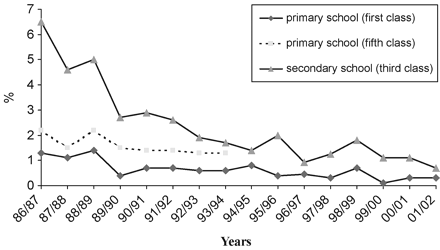 Eur J Public Health, Volume 15, Issue 4, August 2005, Pages 339–342, https://doi.org/10.1093/eurpub/cki081
The content of this slide may be subject to copyright: please see the slide notes for details.
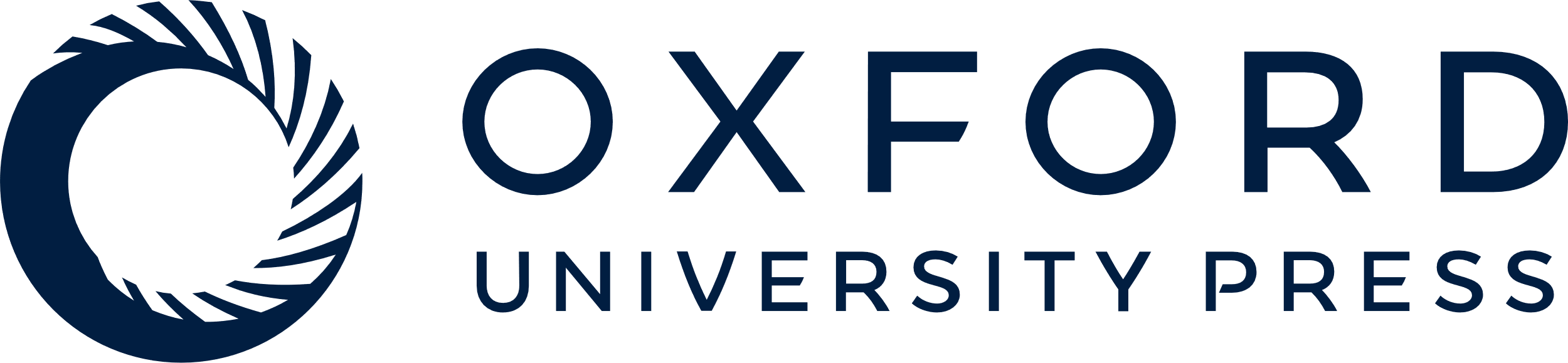 [Speaker Notes: Figure 4 Cutipositivity in Genoan schoolchildren from 1986 to 2002


Unless provided in the caption above, the following copyright applies to the content of this slide: © The Author 2005. Published by Oxford University Press on behalf of the European Public Health Association. All rights reserved.]